СП «Детский сад Улыбка» ГБОУ СОШ с.Камышла
Презентация на тему:
 « Правильное питание» 
в первой младшей группе
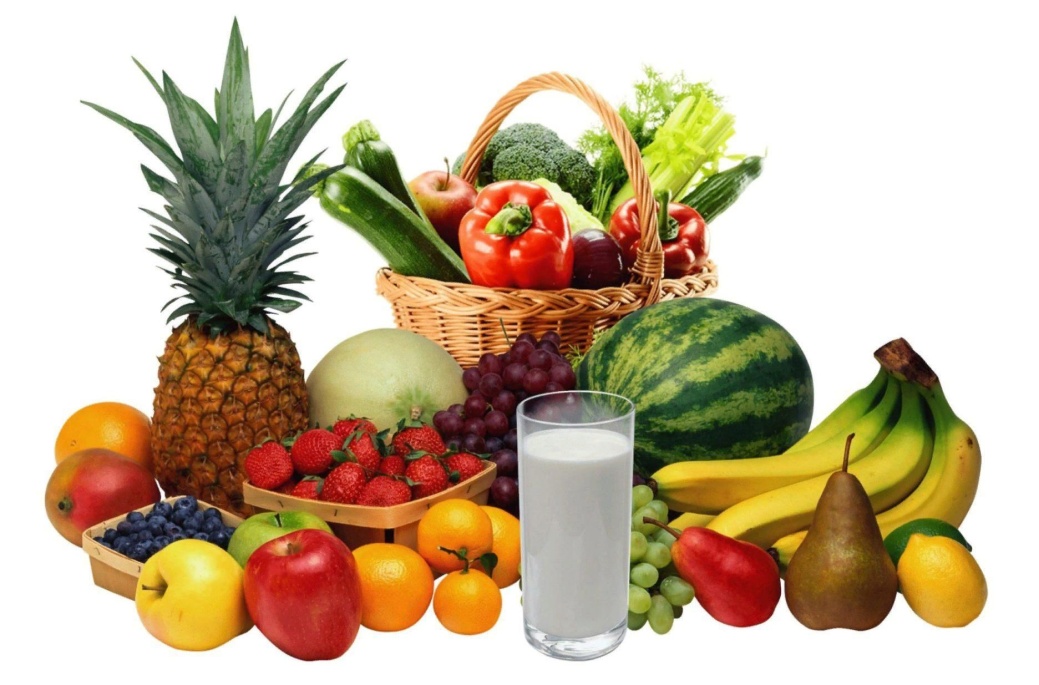 Правильное питание – это основа длительной и плодотворной жизни, залог здоровья, бодрости.
Здоровье детей невозможно обеспечить без рационального питания, которое является необходимым условием их гармоничного роста, физического и нервно-психического развития, устойчивости к действию инфекций и других неблагоприятных факторов внешней среды.

 Кроме того правильно организованное питание формирует у детей культурно-гигиенические навыки, полезные привычки, так называемое рациональное пищевое поведение,
 закладывает основы культуры питания.
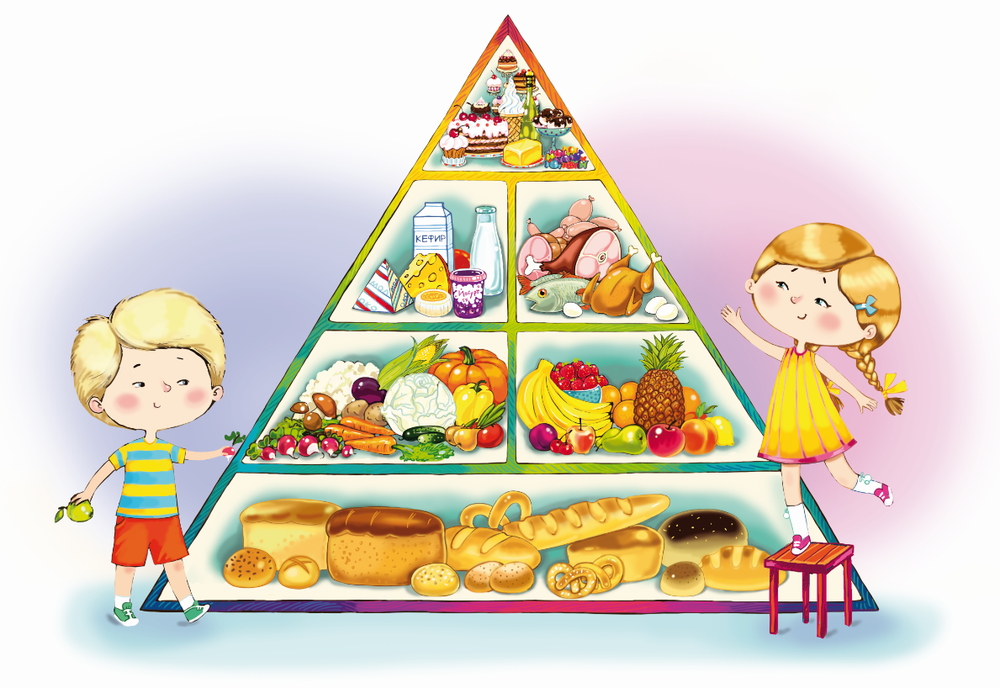 Как мы готовимся к приему пищи:
Организация культурно-гигиенических навыков;
Создание обстановки спокойного общения, настраивающего детей на еду;
Сервировка стола;
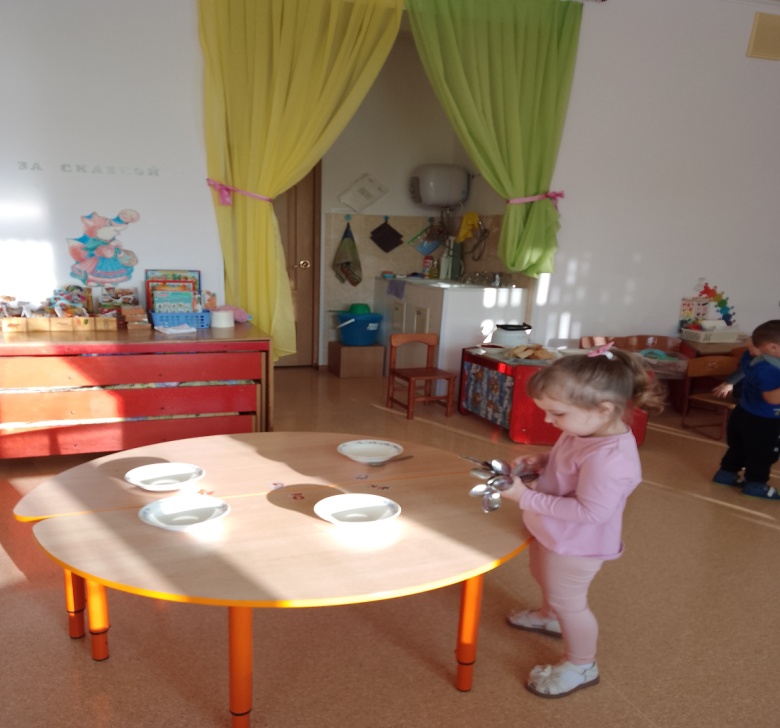 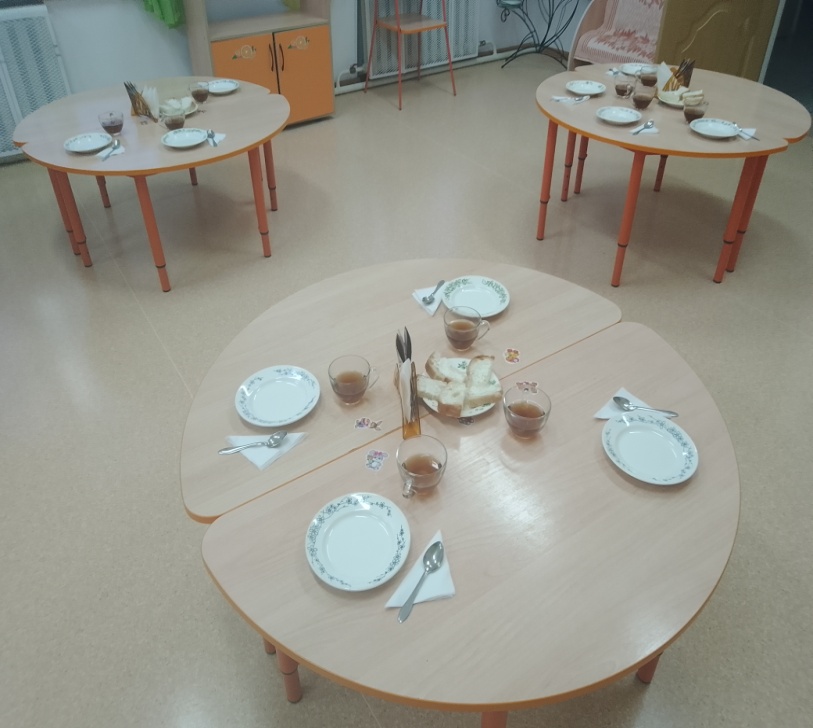 Формирование культурно-гигиенических навыков:
Мыть  руки  перед  едой с мылом;
 Класть  пищу  в  рот  небольшими  кусочками  и  хорошо  ее  пережевывать;
 Рот  и  руки  вытирать  бумажной  салфеткой;
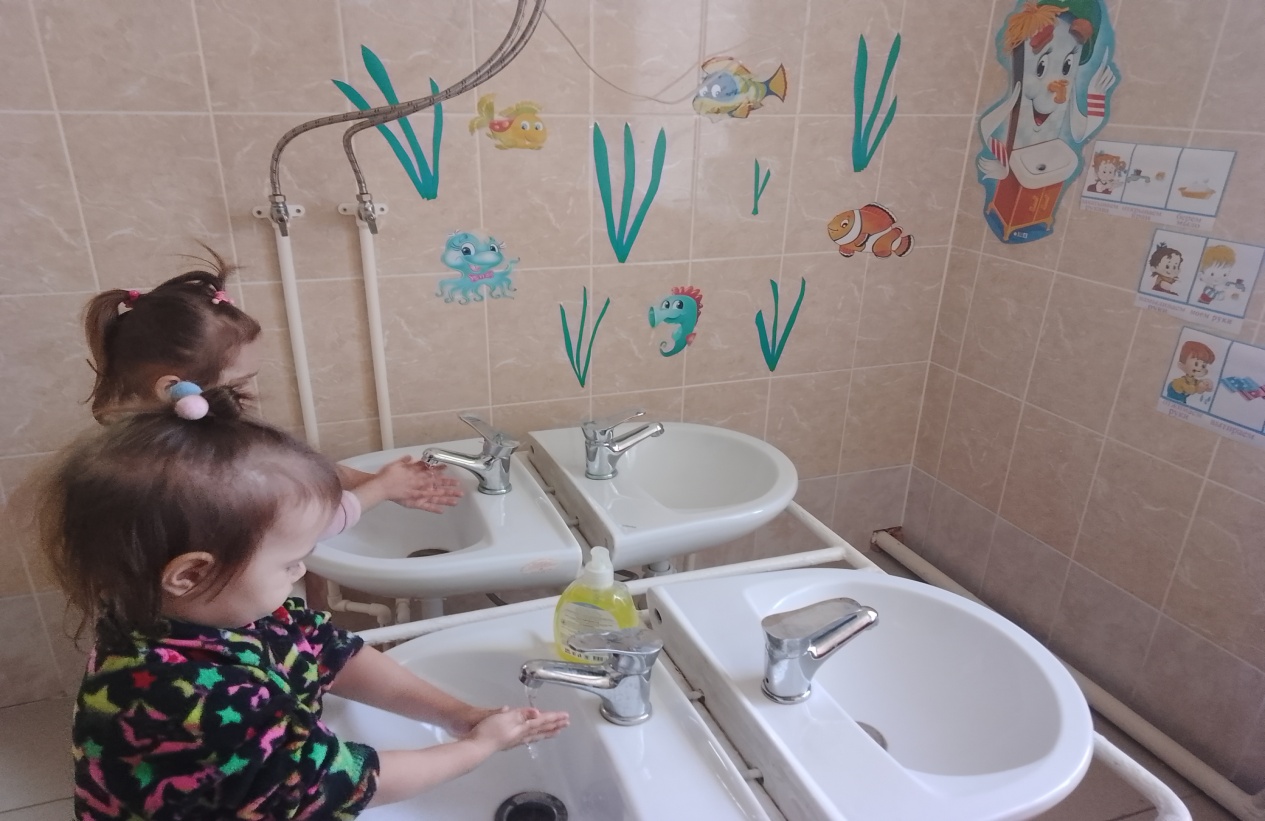 Дидактическая игра:«Вредно и полезно»
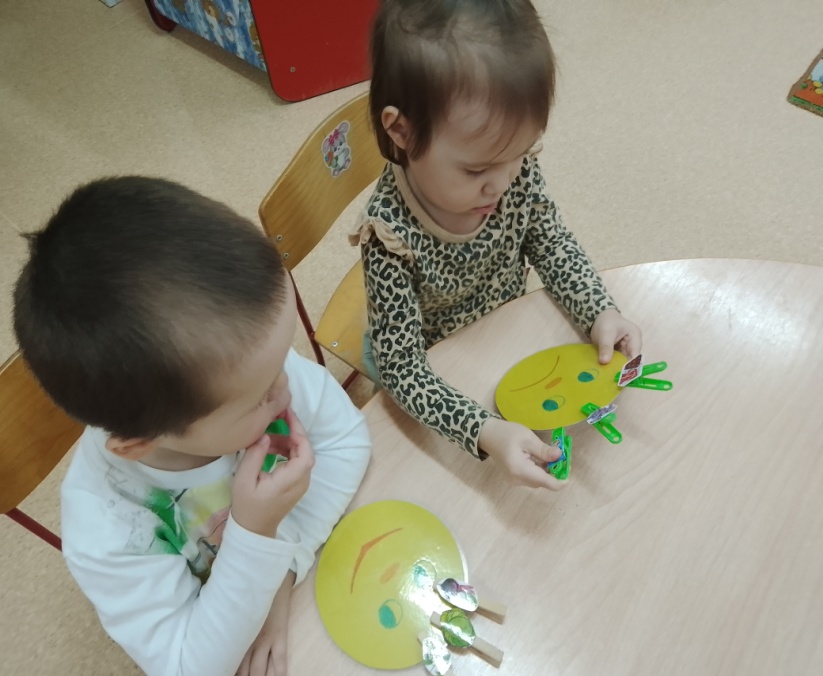 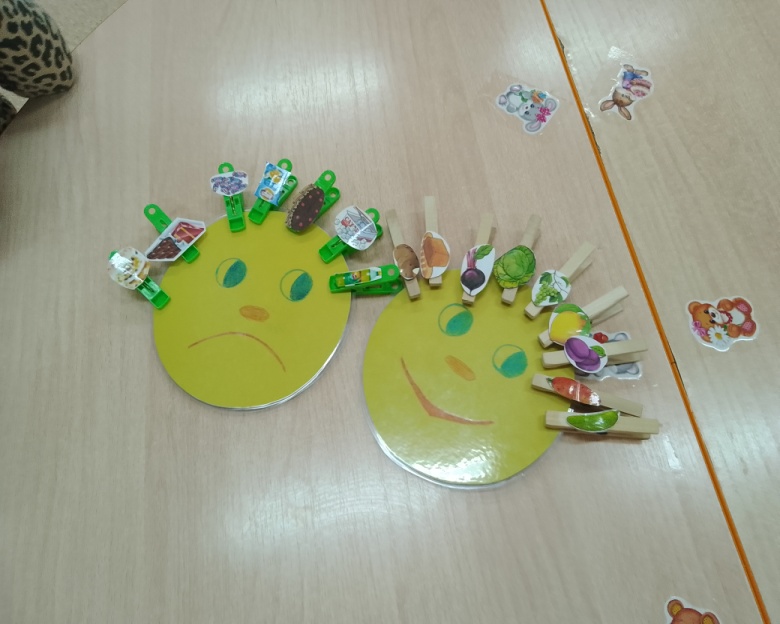 Дидактическая игра:«Съедобное несъедобное»
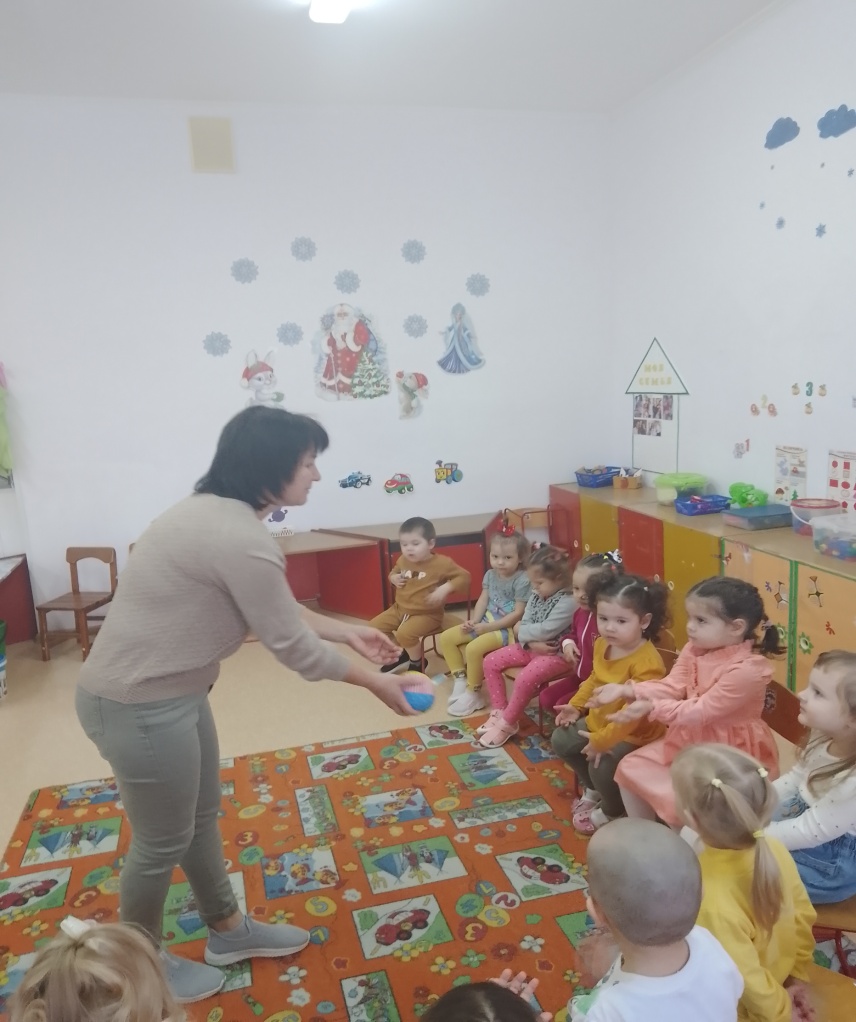 Муляжи овощей и фруктов
Сюжетно ролевая игра»Магазин»
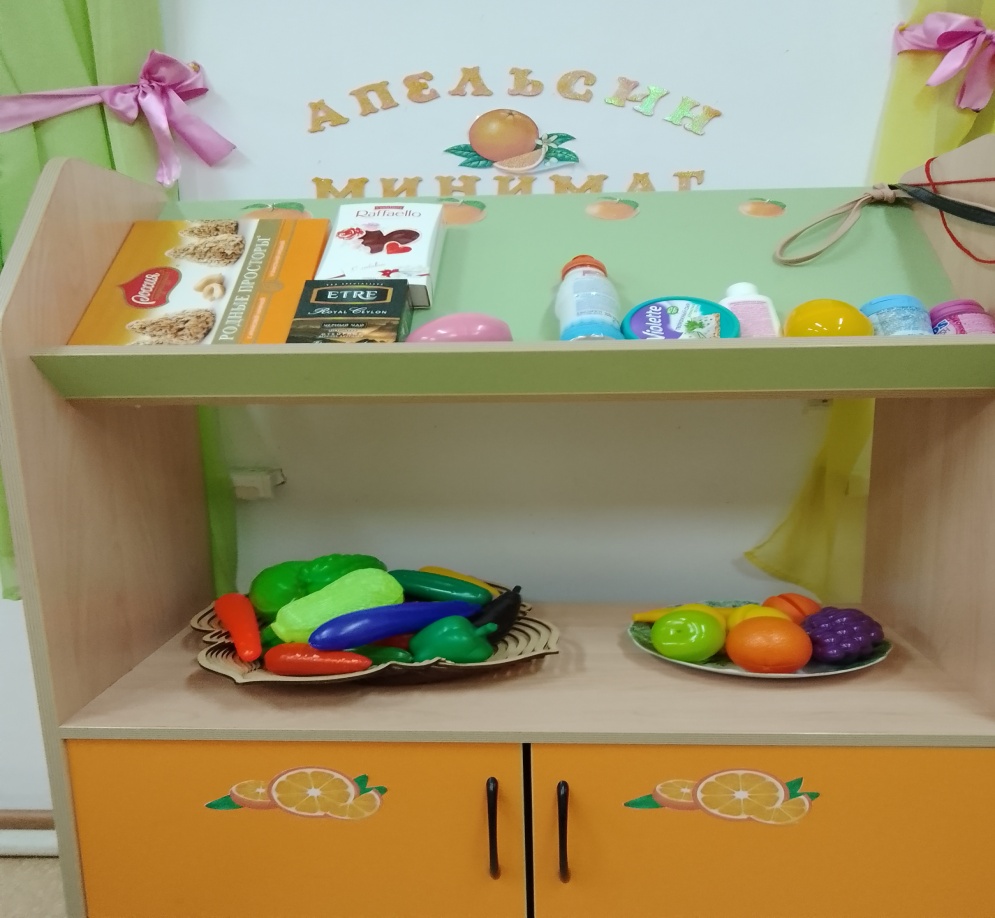 Лэпбук «Здоровый образ жизни»